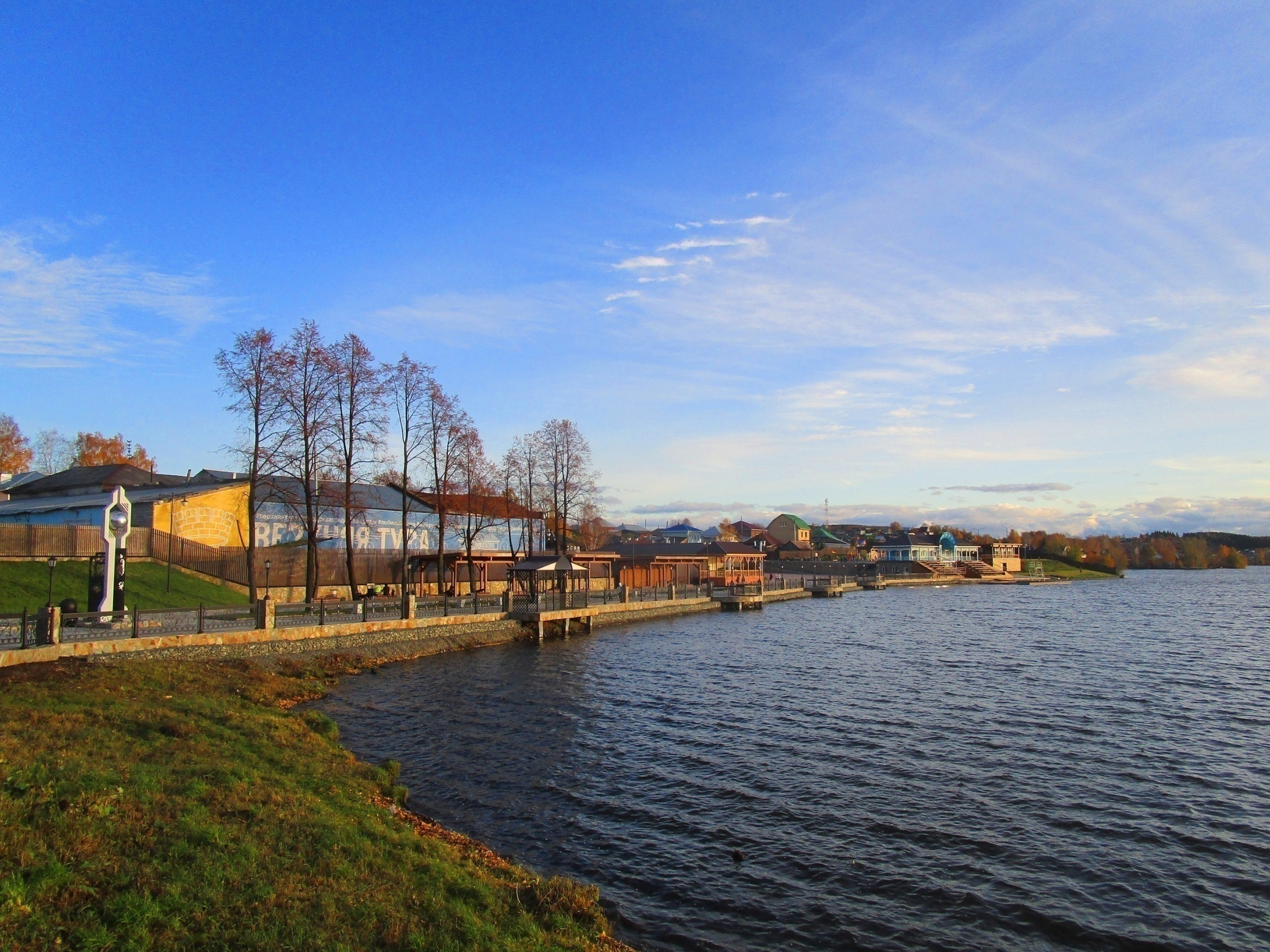 Отчет об исполнении бюджета Городского округа Верхняя Тура 
за 2021 год
 для граждан
Бюджет Городского округа Верхняя Тура на 2021 год утвержден решением Думы Городского округа Верхняя Тура от 24.12.2020 № 84
Бюджет, как форма образования и расходования денежных средств , подвержен изменениям, так как  его параметры (доходы, расходы и дефицит бюджета) могут увеличиваться и уменьшаться по разным причинам
Основные итоги социально-экономического развития Городского округа Верхняя Тура за 2019-2021 годы
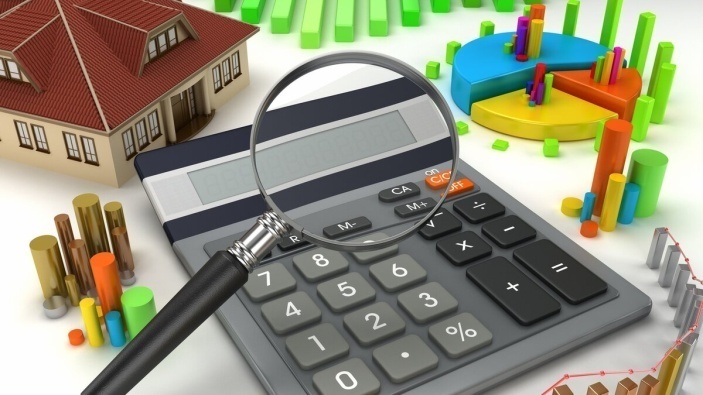 Основные параметры бюджета Городского округа Верхняя Тура по итогам 2021 года
Доходы бюджета исполнены в сумме 708 322 тыс.рублей при плановых назначениях 
724 144 тыс.рублей или 97,8 %
Расходы бюджета исполнены в сумме
 716 370 тыс.рублей при плановых назначениях 
774 880 тыс.рублей или 92,4%
-
=
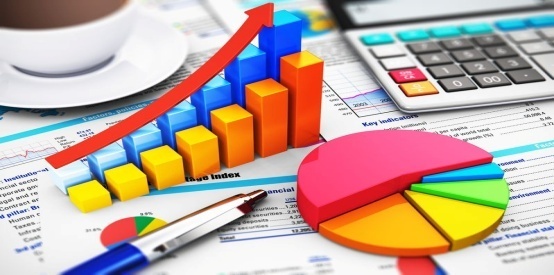 Дефицит  бюджета по итогам  текущего года составил 8047 тыс.рублей при плановом дефиците 50 736 тыс.рублей
Исполнение доходной части бюджета
Структура доходов бюджета по итогам  2021 года
Исполнение расходной части бюджета
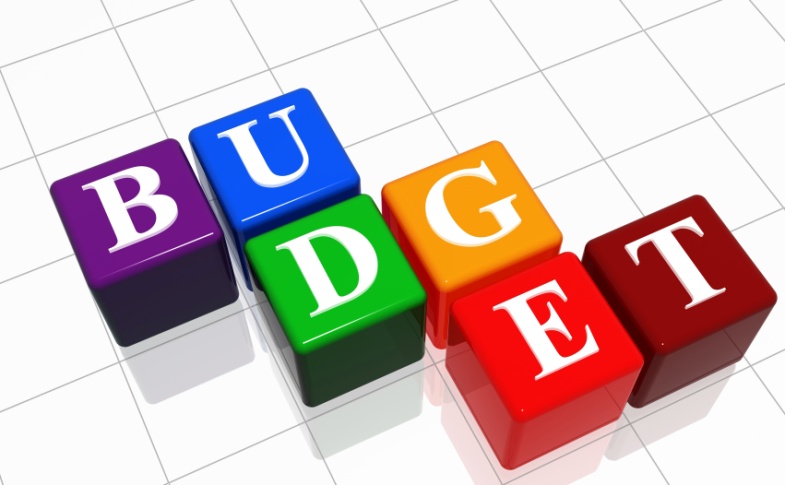 Структура расходной части  бюджета по итогам 2021 года
Программные и непрограммные расходы по итогам 2021 года
Программные расходы бюджета Городского округа Верхняя Тура по итогам  2021 года
В рамках бюджета Городского округа Верхняя Тура осуществляются расходы по пяти муниципальным программам
Муниципальная программа «Строительство, развитие и содержание объектов городского и дорожного хозяйства Городского округа Верхняя Тура до 2024 года»
Муниципальная программа «Повышение эффективности деятельности органов местного самоуправления  Городского округа Верхняя Тура до 2024 года»
Муниципальная программа "Формирование современной городской среды на территории Городского округа Верхняя Тура на 2018-2024 годы"
Муниципальная программа «Развитие системы образования в Городском округе Верхняя Тура до 2023 года»
Муниципальная программа «Развитие культуры, физической культуры и спорта и молодежной политики в Городском округе Верхняя Тура до 2024 года»
Муниципальная программа «Повышение эффективности деятельности органов местного самоуправления  Городского округа Верхняя Тура до 2024 года»
Объем расходов данной программы по итогам 2021 года  составил  124 592 тыс.рублей при плановом объеме финансирования  125 017 тыс.рублей
Основные мероприятия программы
Развитие и модернизация систем коммунальной инфраструктуры города
Оказание мер социальной поддержки отдельным категориям граждан (почетные жители, городской совет ветеранов)
Улучшение жилищных условий граждан, проживающих в городском округе
Мероприятия по разработке документации по планировке территории города
Текущее содержание гидротехнического сооружения «Верхне-Туринский гидроузел»
Обеспечение деятельности городской единой дежурно-диспетчерской службы-112
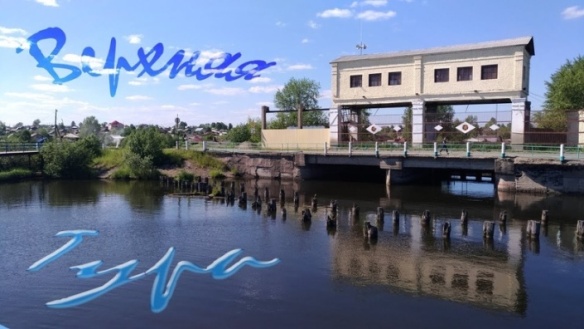 Отдельные целевые показатели программы
В рамках подпрограммы «Улучшение жилищных условий граждан, проживающих на территории Городского округа Верхняя Тура» осуществляются расходы по переселению граждан из жилых помещений, признанных непригодными для проживания. На указанные цели в 2021 году направлено 33 680  тыс. рублей, что позволило расселить 12 аварийных многоквартирных домов и предоставить взамен благоустроенное жилье, приобретенное на вторичном рынке,  96 гражданам.
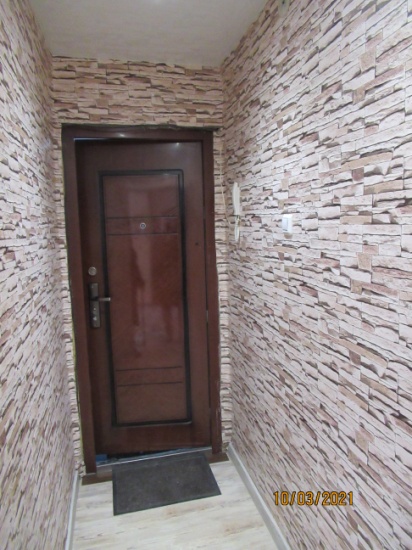 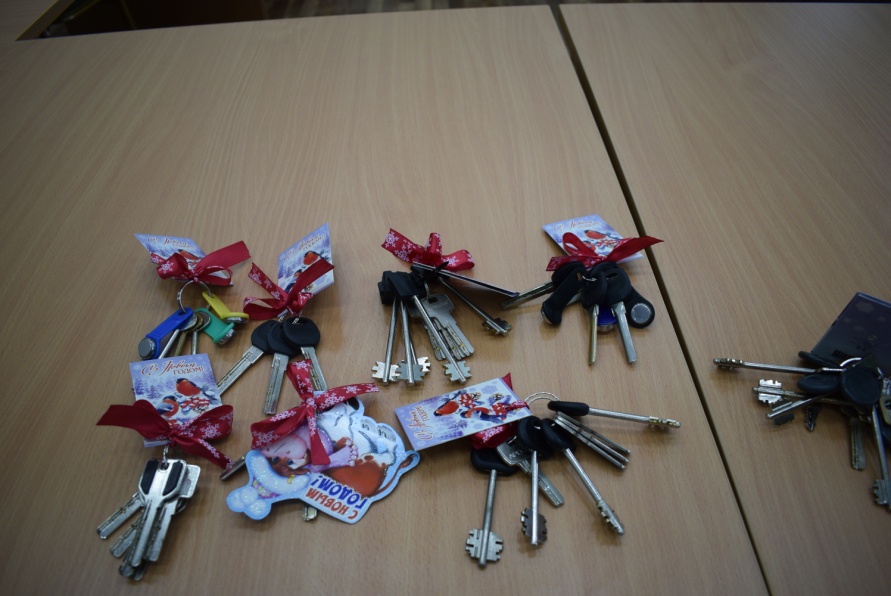 В рамках подпрограммы «Энергосбережение и повышение энергетической эффективности в Городском округе Верхняя Тура» в отчетном году проведены  работы по энергосбережению и повышению энергетической эффективности линии уличного освещения (заменен на  светодиодный 491 светильник, создана  автоматизированная система управления освещением (установлено 14 коробок для осуществления автоматического включения и выключения освещения). Сеть уличного освещения увеличена на 20,1 км
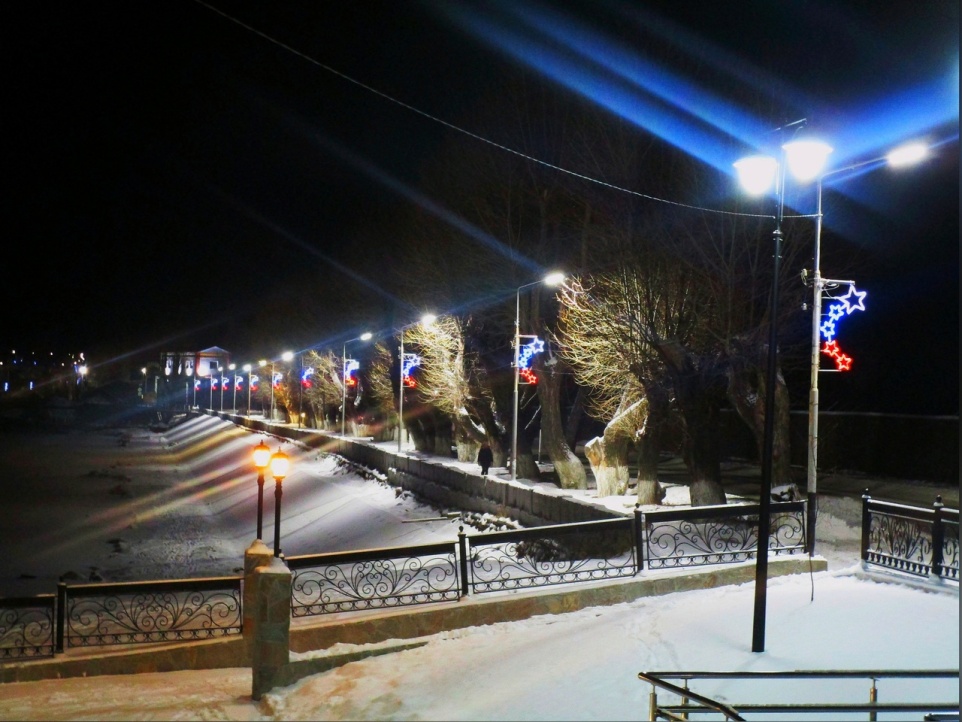 В рамках подпрограммы  «Реконструкция и обеспечение готовности региональной автоматизированной системы централизованного оповещения Свердловской области на базе комплекса технических средств оповещения на территории Городского округа Верхняя Тура» осуществляется деятельность Единой дежурно-диспетчерской службы 112. Расходы за отчетный период составили  5557 тыс. рублей при плановых назначениях 5579 тыс. рублей
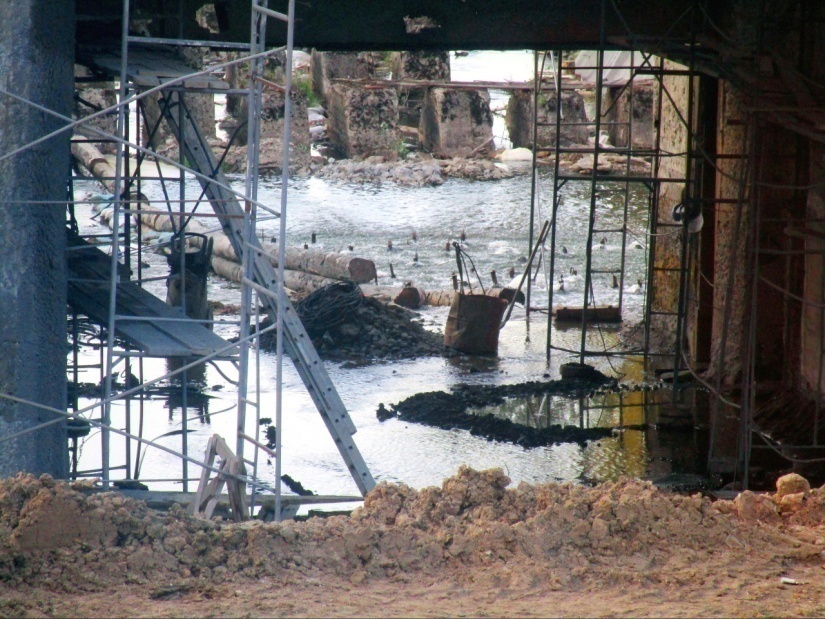 В рамках подпрограммы «Обеспечение безопасности гидротехнических сооружений Верхне-Туринского гидроузла на р. Тура на территории Городского округа Верхняя Тура»  продолжены работы по проведению капитального ремонта городской плотины. На указанные цели в отчетном периоде направлено 70 000 тыс. рублей, работы будут завершены в 2022 году. По итогам двух лет ремонтных работ  доля гидротехнических сооружений, приведенных в безопасное техническое состояние, с 0 процента в 2017 году  возросла до 61%.
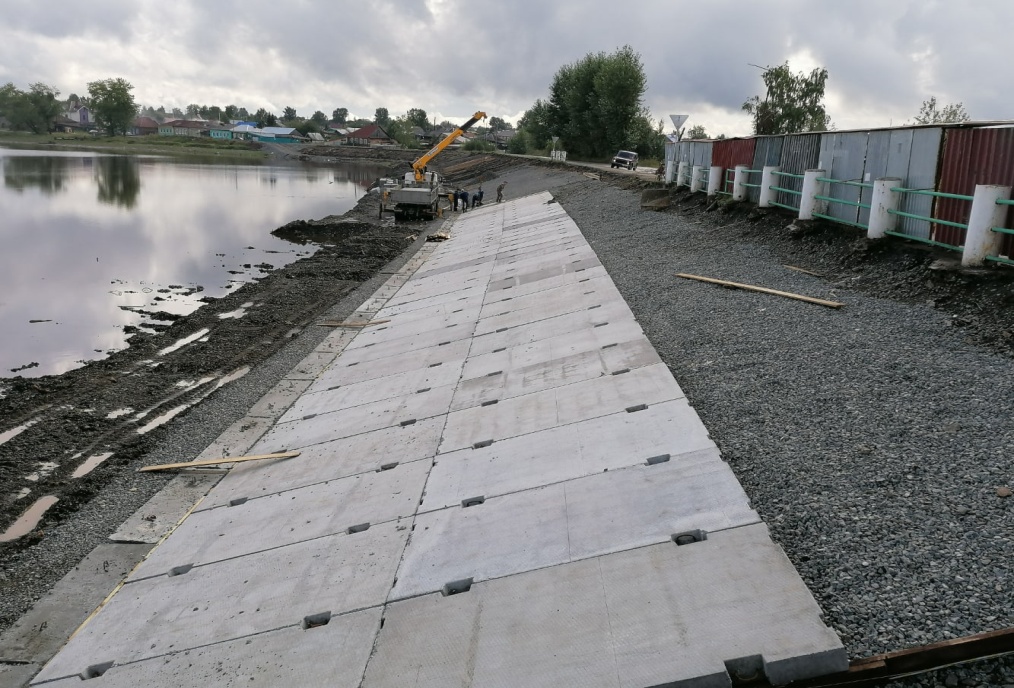 Муниципальная программа «Строительство, развитие и содержание объектов городского и дорожного хозяйства Городского округа Верхняя Тура до 2024 года»
Основные мероприятия программы
Объем расходов данной программы по итогам 2021 года  составил  172 782 тыс.рублей при плановом объеме финансирования  
225 768 тыс.рублей
Развитие и обеспечение сохранности городских автомобильных дорог  (очистка от снега в зимний период, грейдирование, отсыпка  и текущий (ямочный) ремонт в летний период)
Газоснабжение жилых домов по ул. Фомина, ул. 25 лет Октября, ул. Крупская, ул. Кривощекова, ул. Иканина, ул. Карла Либкнехта, ул. Володарского в г. Верхняя Тура Свердловской области
Социальная поддержка отдельных категорий граждан в области ЖКХ (компенсация оплаты коммунальных услуг льготным категориям граждан за счет федерального и областного бюджета, предоставление жилищных субсидий)
Мероприятия в области благоустройства города (ликвидация несанкционированных свалок, озеленение города, очистка от зимних накоплений, скашивание травы)
Основные мероприятия программы
Строительство объекта «Станция биологической очистки хозбытовых сточных вод централизованной системы водоотведения ГО Верхняя Тура Свердловской области»
Реконструкция автомобильной дороги по улице Карла Либкнехта в Городском округе Верхняя Тура Свердловской области
Освоение сопочного месторождения подземного источника водоснабжения и строительство водовода до существующей системы водоснабжения
Строительство центра культуры и искусств в Городском округе Верхняя Тура Свердловской области (Сохранение объекта археологического наследия Свердловской области «Культурный слой города Верхняя Тура 18-19 веков»)
Отдельные мероприятия программы
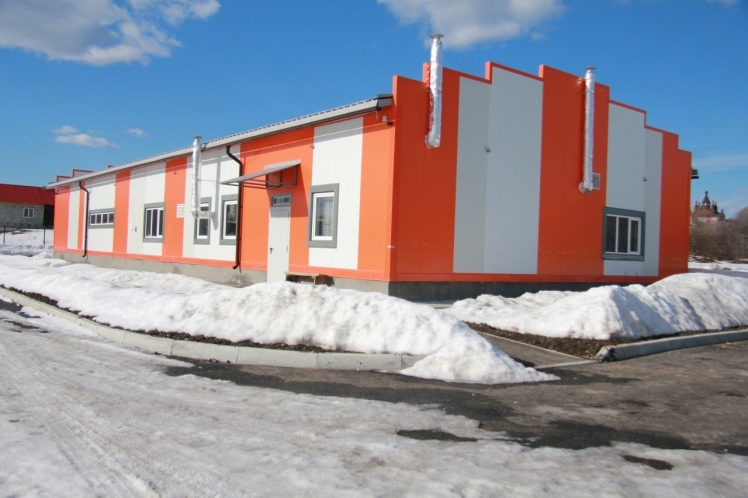 Завершены работы  по строительству объекта «Станция биологической очистки хозбытовых сточных вод централизованной системы водоотведения ГО Верхняя Тура Свердловской области». Объект введен в эксплуатацию 27.12.2021г.  Общий объем расходов составил в 2019 году 101 236 тыс.руб., в 2020 году 69 194 тыс.руб., в 2021 году 32 562 тыс.руб.
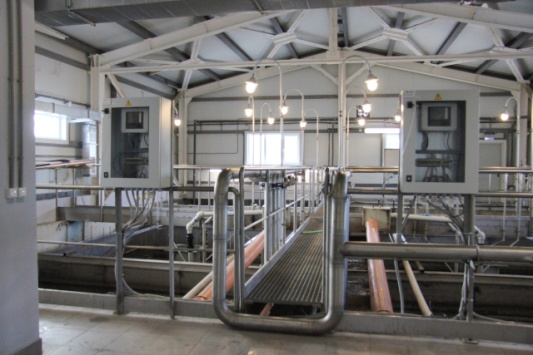 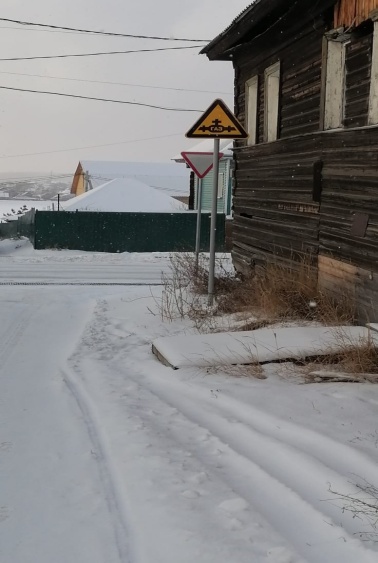 Завершены работы по объекту «Газоснабжение жилых домов по ул. Фомина, ул. 25 лет Октября, ул. Крупская, ул. Кривощекова, ул. Иканина, ул. Карла Либкнехта, ул. Володарского в г. Верхняя Тура Свердловской области», начатые в 2020 году. Объект введен в эксплуатацию.  Общий объем расходов составил в 2020 году 4159 тыс.рублей (разработка проекта) , в 2021 году – 
38  523 тыс.рублей (строительные работы).
Протяженность  газопровода 12,96 км, появилась возможность подключить к газу 352 жилых дома
Начаты работы по реконструкции автомобильной дороги по улице Карла Либкнехта в Городском округе Верхняя Тура Свердловской области. Общий объем расходов в 2020 году по указанному объекту с учетом расходов на разработку проектно-сметной документации составил 9 158 тыс.рублей, в 2021 году 36 915 тыс.рублей. Объект должен быть сдан в эксплуатацию в 2022 году
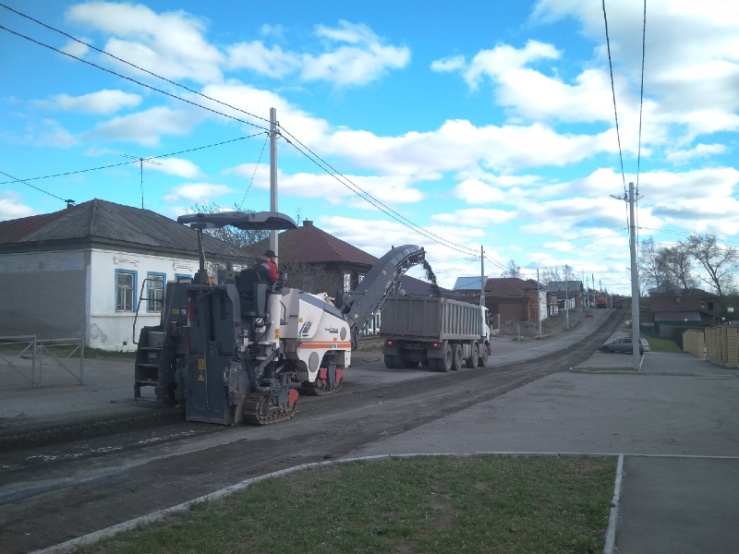 Муниципальная программа «Развитие системы образования в Городском округе Верхняя Тура до 2023 года»
Объем расходов данной программы по итогам  2021 года  составил  250 099 тыс.рублей при плановом объеме финансирования  254 746 тыс.рублей
Обеспечение деятельности общеобразовательных учреждений
Основные мероприятия программы
Обеспечение деятельности учреждений дополнительного образования
Обеспечение деятельности дошкольных образовательных учреждений
Укрепление материально-технической базы образовательных учреждений (проведение ремонтных работ, приобретение оборудования)
Проведение летней оздоровительной кампании для детей
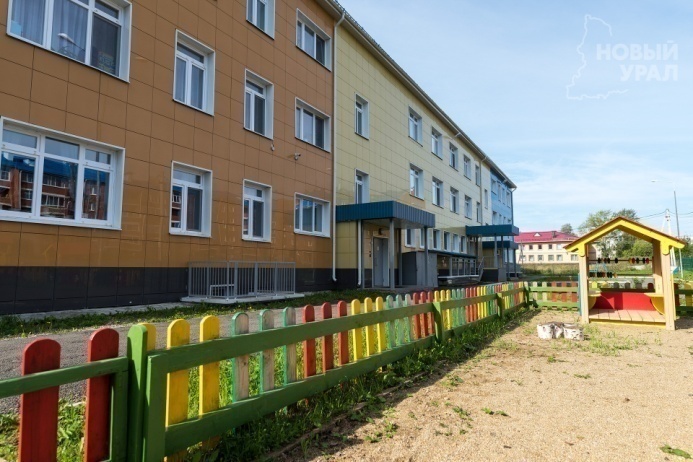 На территории  Городского округа Верхняя Тура Действует 6 учреждений дошкольного образования. Общий объем расходов на  обеспечение текущих расходов всех учреждений составил 
в 2021 году 100 557 тыс.рублей
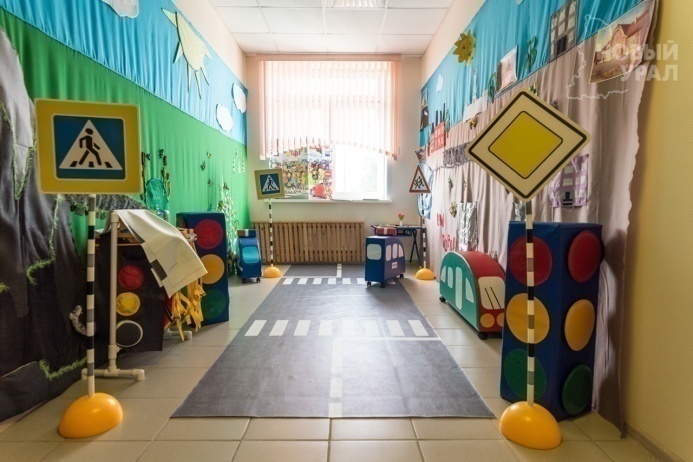 Исполнение отдельных целевых показателей
Исполнение отдельных целевых показателей
Общее образование юные жители города Верхняя Тура получают в двух учреждениях общего образования. Общий объем расходов на обеспечение текущей деятельности двух городских школ составил  в 2021 году  98 852 тыс.рублей
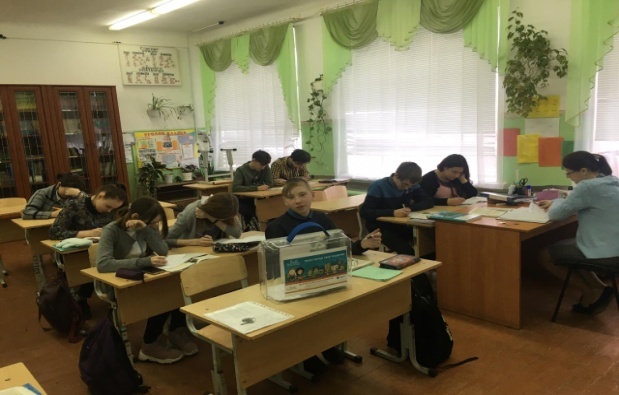 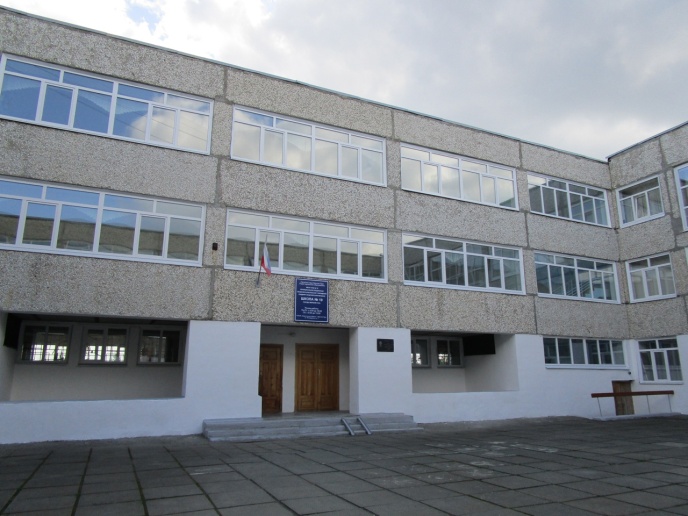 В рамках данной программы в городе Верхняя Тура осуществляют свою деятельность три учреждения дополнительного образования
Верхнетуринское муниципальное бюджетное образовательное учреждение дополнительного образования детей "Детско-юношеская спортивная школа"
Муниципальное бюджетное учреждение дополнительного образования "Детская школа искусств имени А. А. Пантыкина"
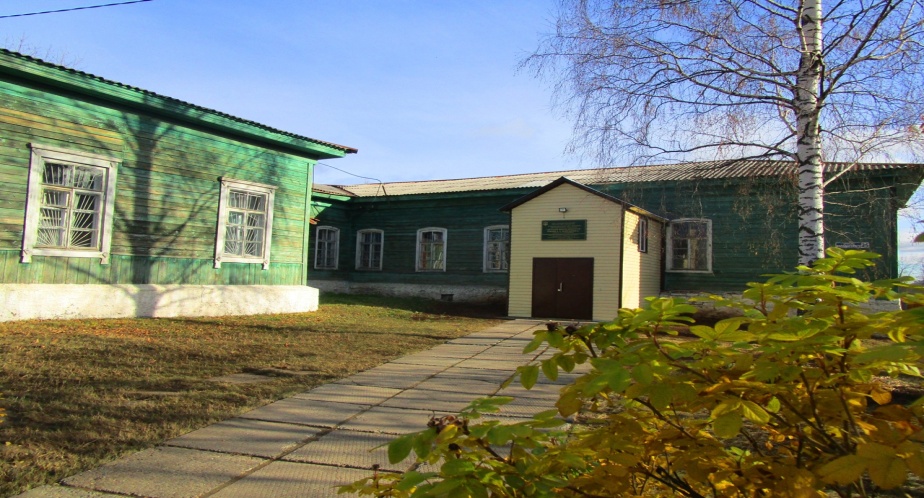 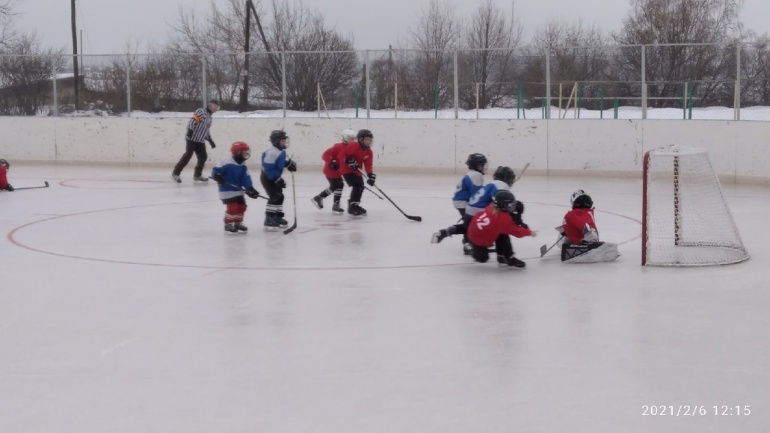 Муниципальное бюджетное образовательное учреждение дополнительного образования детей "Центр внешкольной работы по военно-патриотическому воспитанию "Мужество"
Общий объем расходов на обеспечение текущей деятельности этих учреждений составил  
в 2021 году 34 310 тыс.рублей
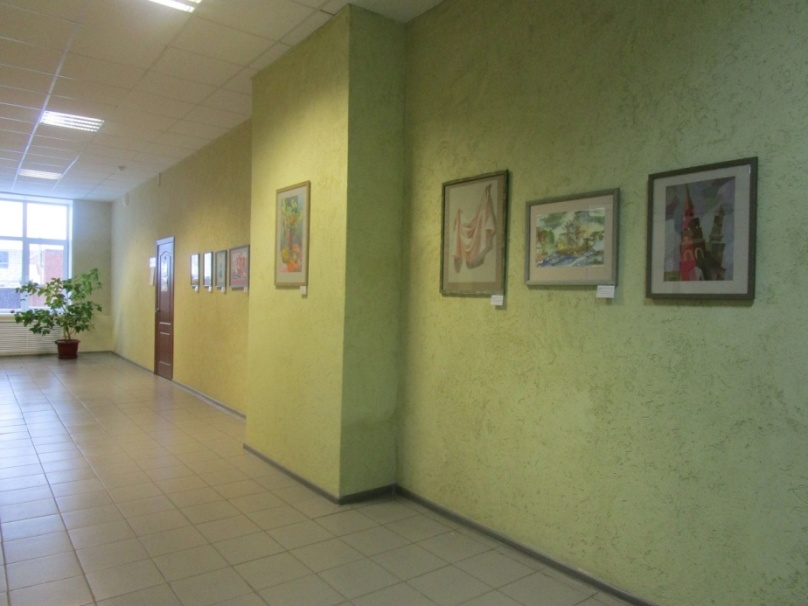 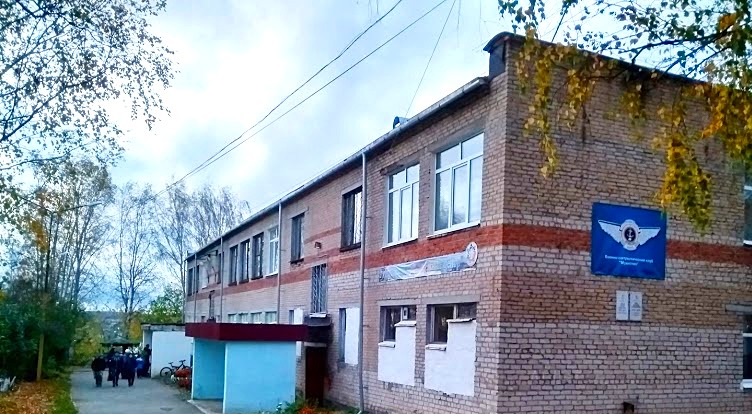 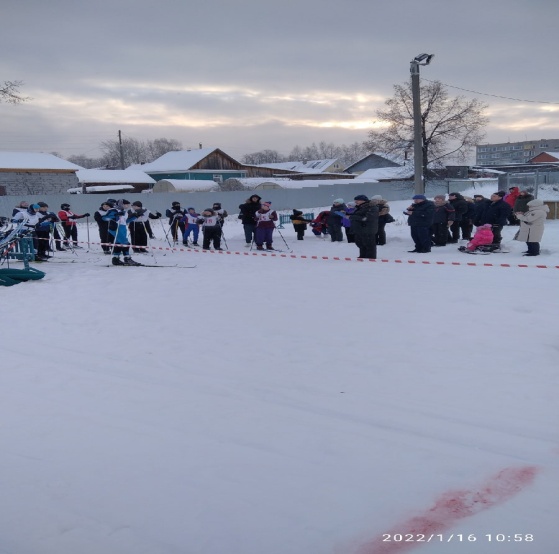 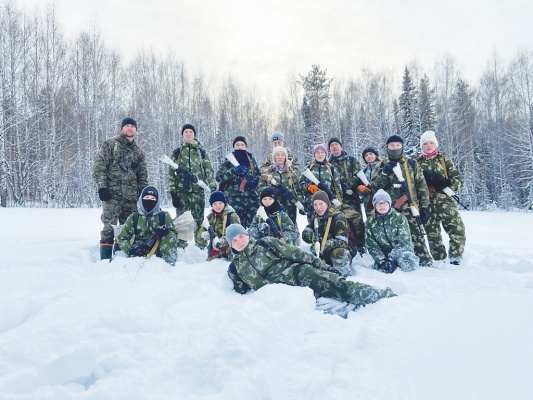 Исполнение отдельных целевых показателей
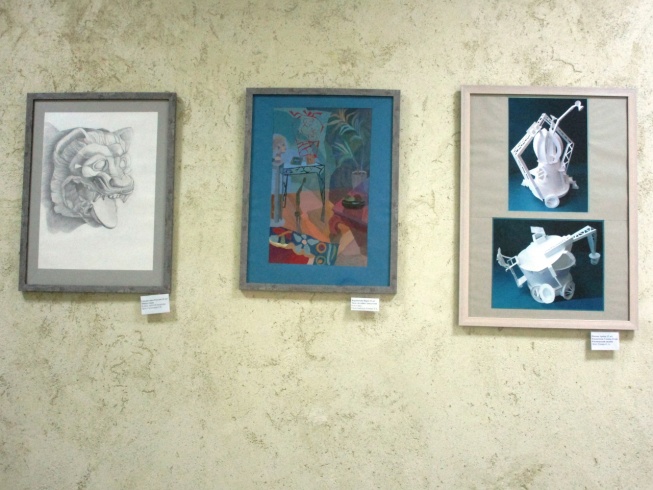 Отдельные результаты действия программы (укрепление материально-технической базы учреждений дошкольного образования)
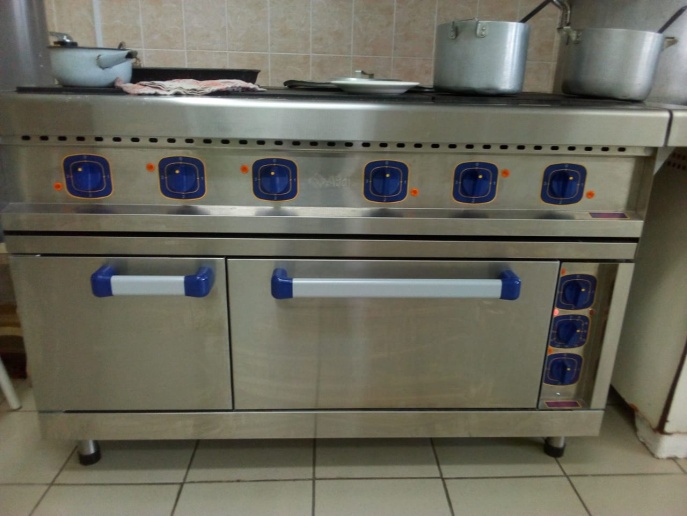 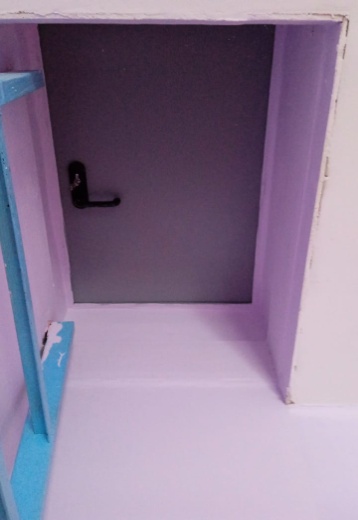 люк выхода на чердак МБДОУ N 56
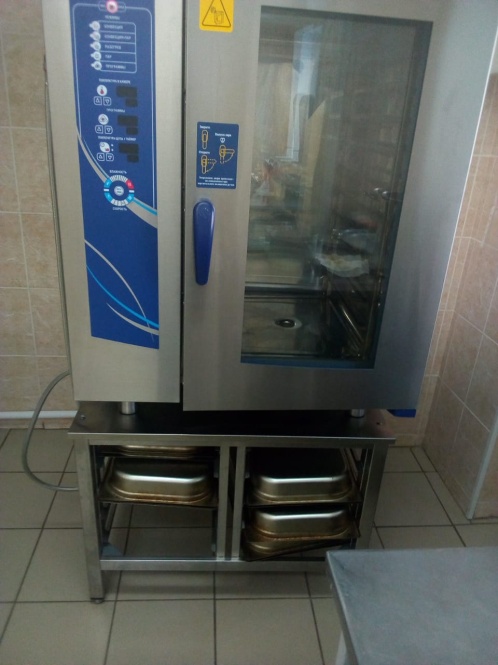 Кухонное оборудование для детского сада № 35
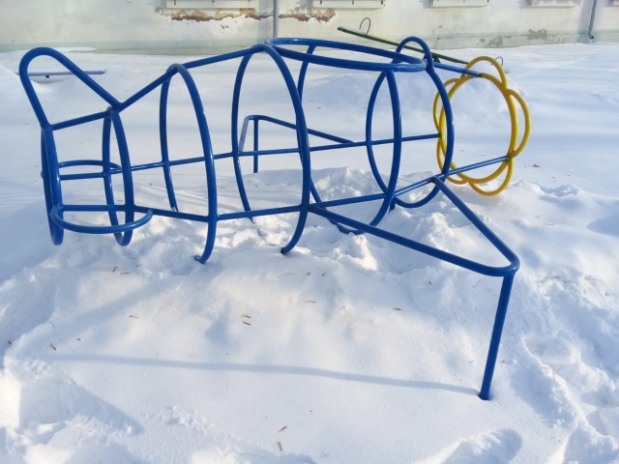 малые архитектурные формы в МБДОУ "Детский сад N 12"
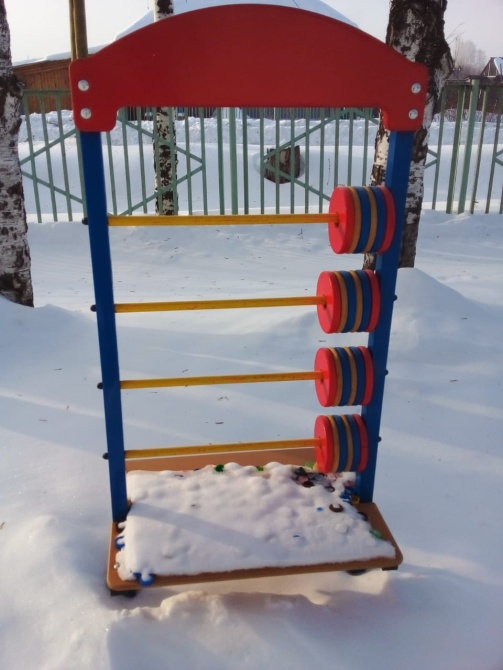 Отдельные результаты действия программы (укрепление материально-технической базы учреждений общего образования)
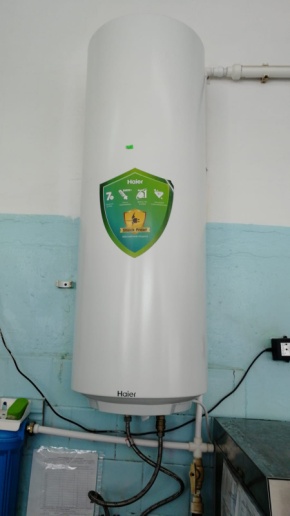 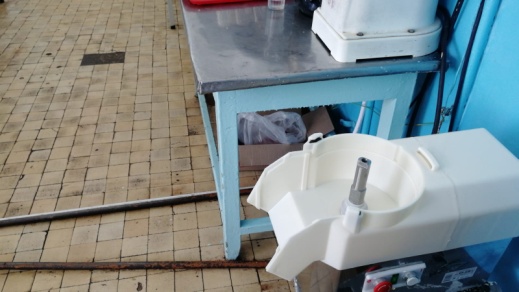 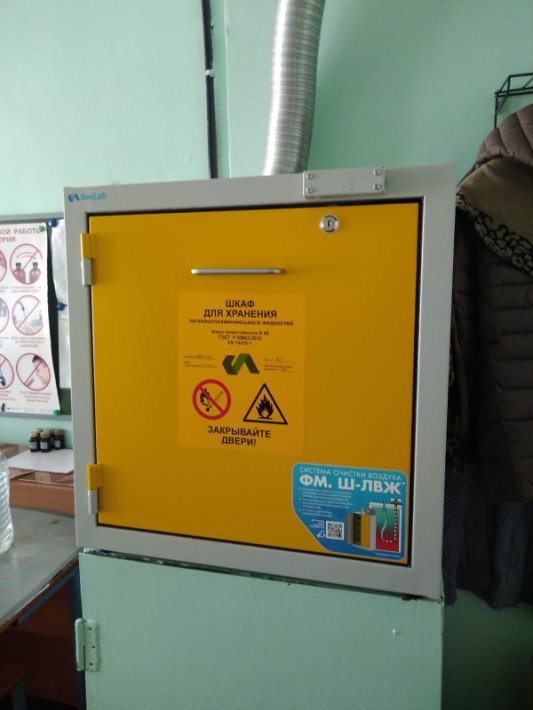 Оборудование для пищеблока в МБОУ «СОШ № 14»
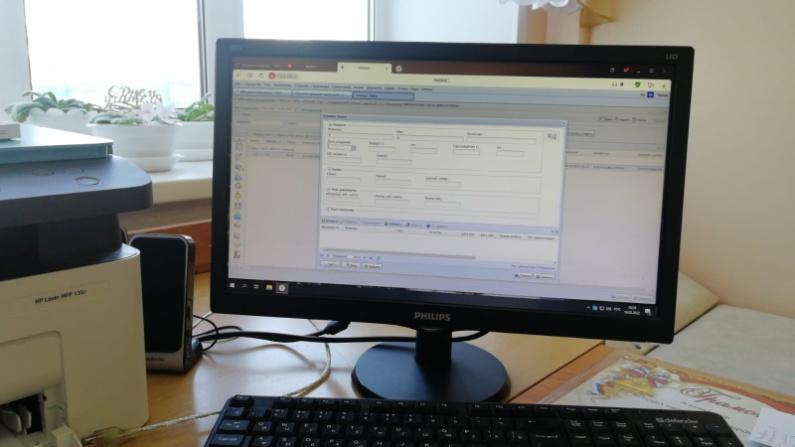 Огнестойкий металлический шкаф в МБОУ СОШ N 19
Компьютер для медкабинета МБОУ «СОШ № 14»
Отдельные результаты действия программы (укрепление материально-технической базы учреждений дополнительного образования)
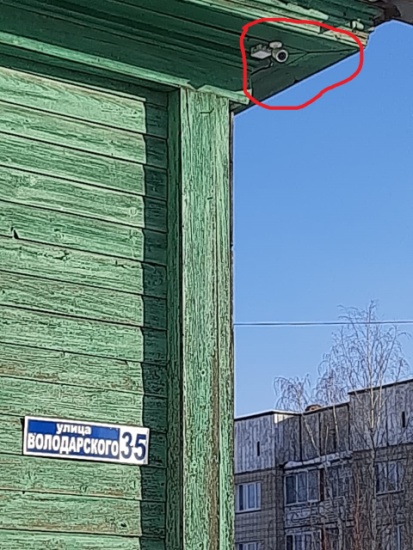 Система видеонаблюдения в здании ДШИ
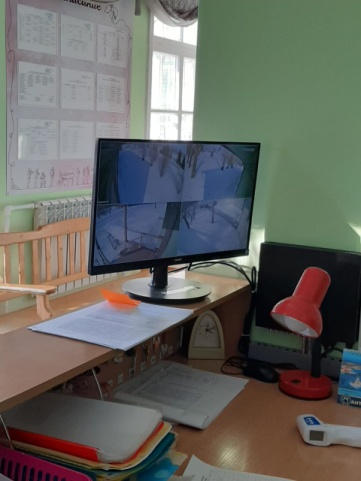 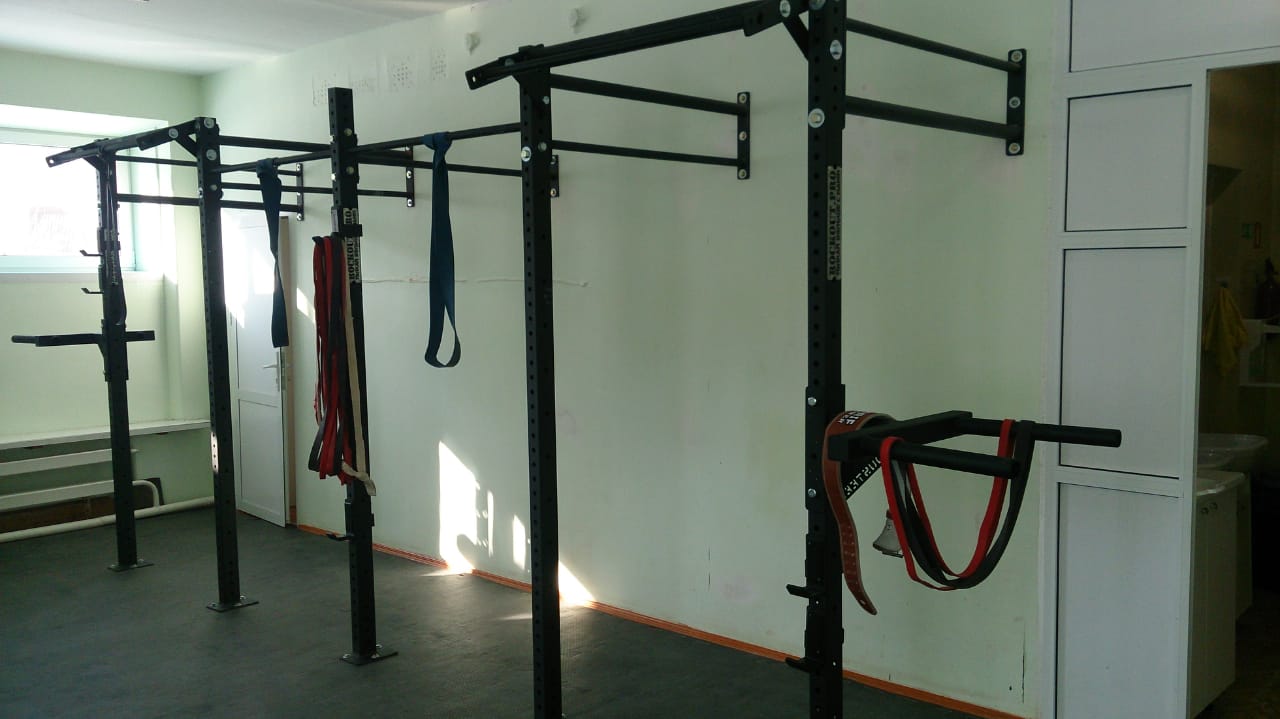 Силовая рама в ВПК «Мужество»
В рамках подпрограммы «Развитие потенциала молодежи Городского округа Верхняя Тура» осуществляется деятельность Муниципального казенного учреждения «Подростково-молодежный центр «Колосок». На указанные цели в 2021 году направлено 6626 тыс.рублей
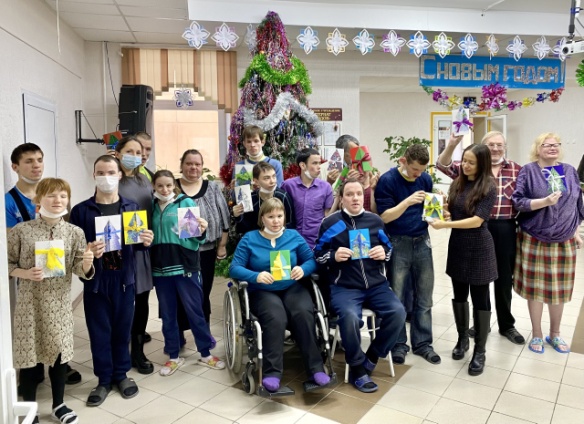 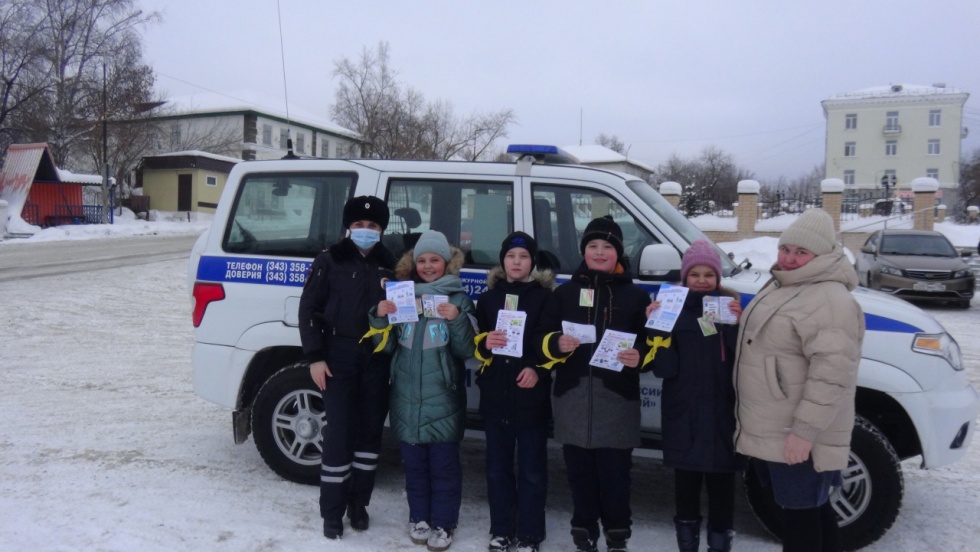 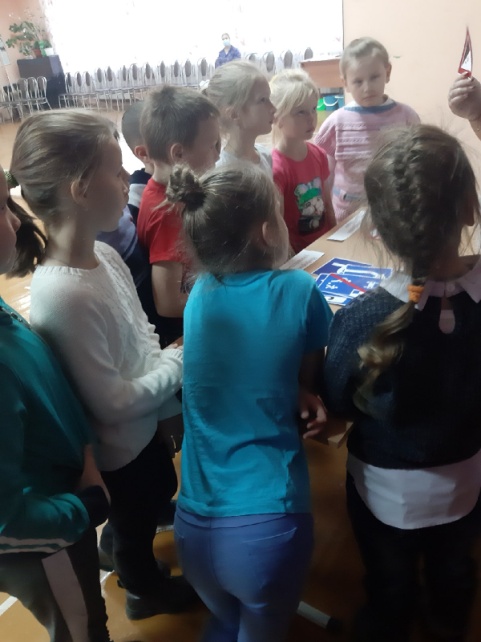 Кроме того, в рамках указанной подпрограммы  предусмотрены расходы на организацию работы трудовых отрядов в период школьных каникул. На указанные цели направлено 215 тыс.рублей
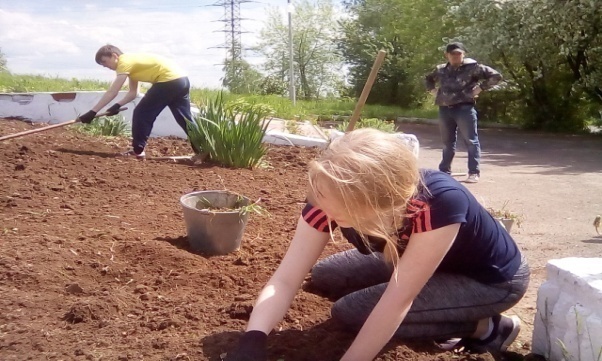 Муниципальная программа «Развитие культуры, физической культуры, спорта и молодежной политики в Городском округе Верхняя Тура до 2024 года»
Основные мероприятия программы
Объем расходов данной программы по итогам  2021 года  составил  36 447 тыс.рублей при плановом объеме финансирования 36 474 тыс.рублей
Обеспечение деятельности муниципального бюджетного учреждения физической культуры, спорта и туризма Городского округа Верхняя Тура
Проведение общегородских спортивных и культурных мероприятий
Предоставление социальных выплат молодым семьям на приобретение (строительство) жилья
Обеспечение деятельности учреждений культуры
В рамках подпрограммы  «Развитие культуры и искусства в Городском округе Верхняя Тура» осуществляется деятельность  трех учреждений культуры. Общий объем текущих расходов на обеспечение деятельности учреждений  составил 23 809 тыс.рублей
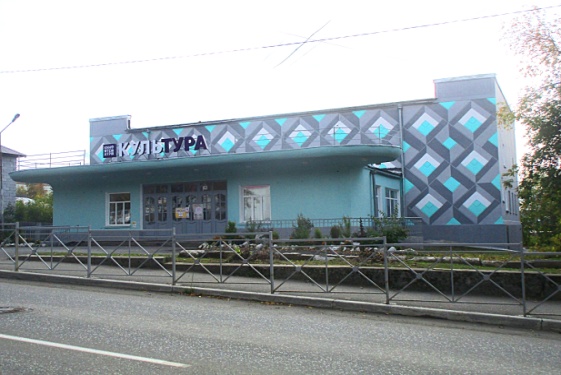 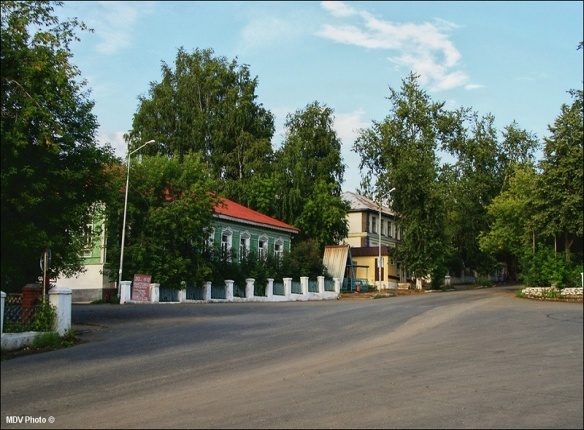 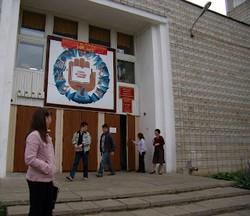 Муниципальное бюджетное учреждение культуры "Киновидеоцентр "КульТУРА"
Муниципальное бюджетное учреждение культуры "Городской Центр Культуры и Досуга ГО Верхняя Тура"
Муниципальное бюджетное учреждение культуры "Центральная городская библиотека им. Ф.Ф. Павленкова" Городского округа Верхняя  Тура
Выполнение отдельных целевых показателей
Кроме того, в бюджете Городского округа Верхняя Тура предусматриваются расходы на укрепление материально-технической базы учреждений культуры. В 2021 году на указанные цели направлено 291 тыс.рублей
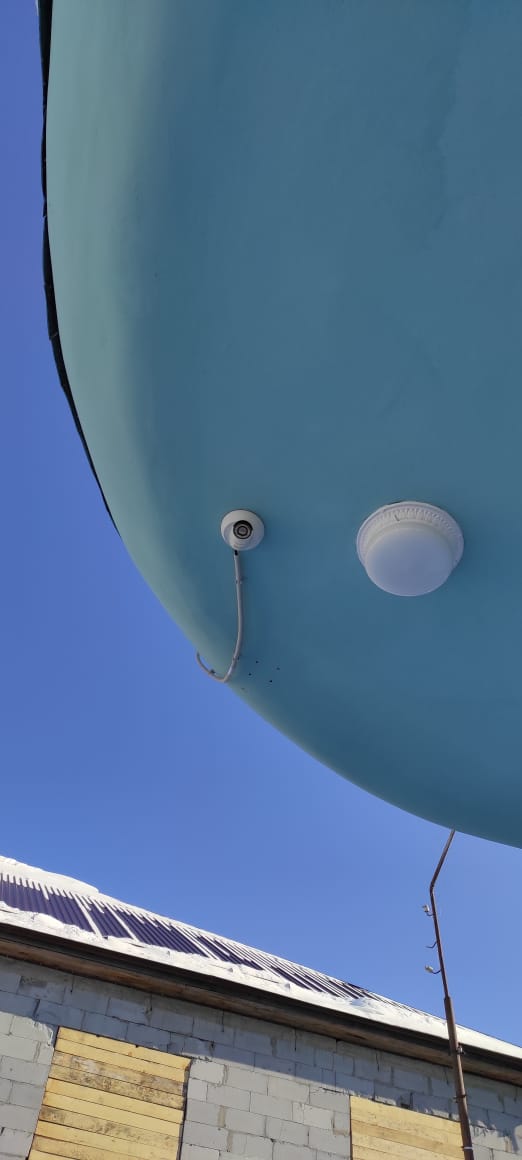 Видеокамеры для установки видеонаблюдения в МБУК "КВЦ "КульТУРА"
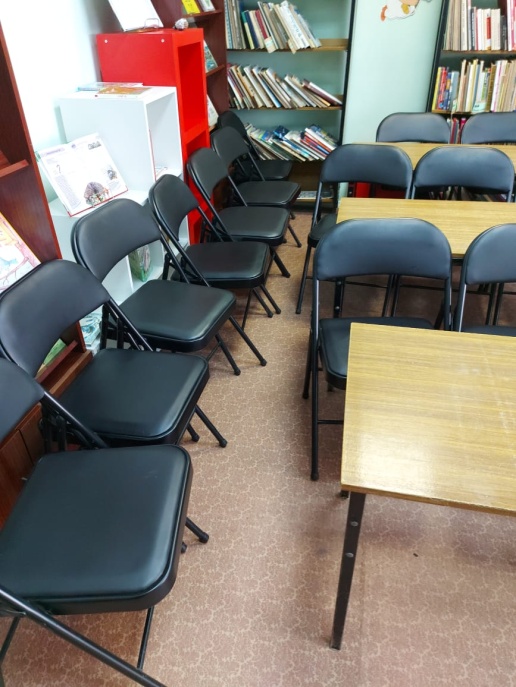 стулья в читальный зал МБУК "Библиотека им. Ф. Ф. Павленкова"
Значительные средства в бюджете Городского округа Верхняя Тура предусмотрены на проведение городских мероприятий. В 2021 году на указанные цели направлено 1473 тыс.рублей
В связи с распространением новой коронавирусной инфекции проведение массовых мероприятий было ограничено, но, несмотря на это, некоторые события в культурной жизни города все же имели место
Значительный объем средств направлен на строительство новогоднего городка, в 2021 году он был впервые построен на набережной. Общий объем средств составил 689 тыс.рублей
В усеченном формате были проведены мероприятия в рамках празднования Дня города, объем средств, направленных на эти цели, составил 
64 тыс.рублей
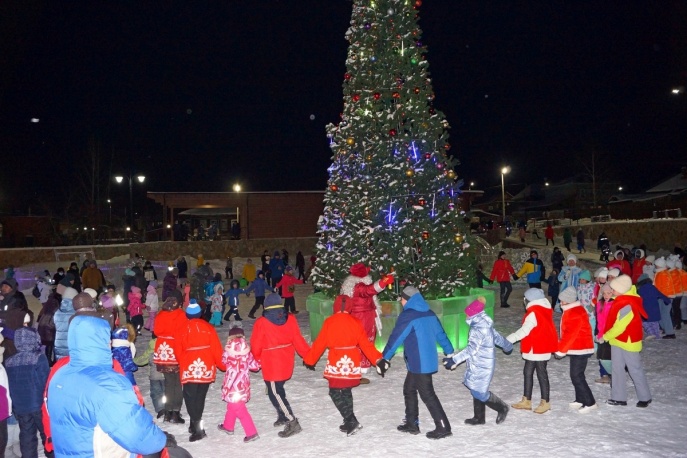 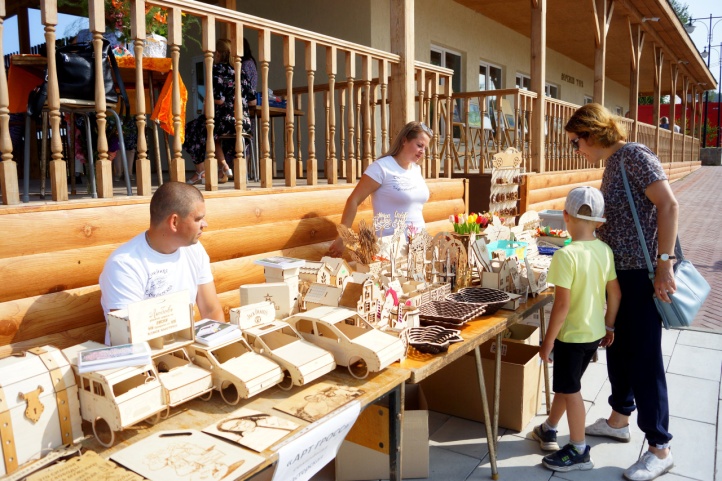 В рамках подпрограммы «Развитие физической культуры и спорта в Городском округе Верхняя Тура» осуществляется деятельность муниципального бюджетного учреждения физической культуры, спорта и туризма Городского округа Верхняя Тура. На указанные цели в 2021 году направлено 6906 тыс.рублей. Под руководством и с участием специалистов этого учреждения проводятся все массовые спортивные мероприятия в городе и за его пределами
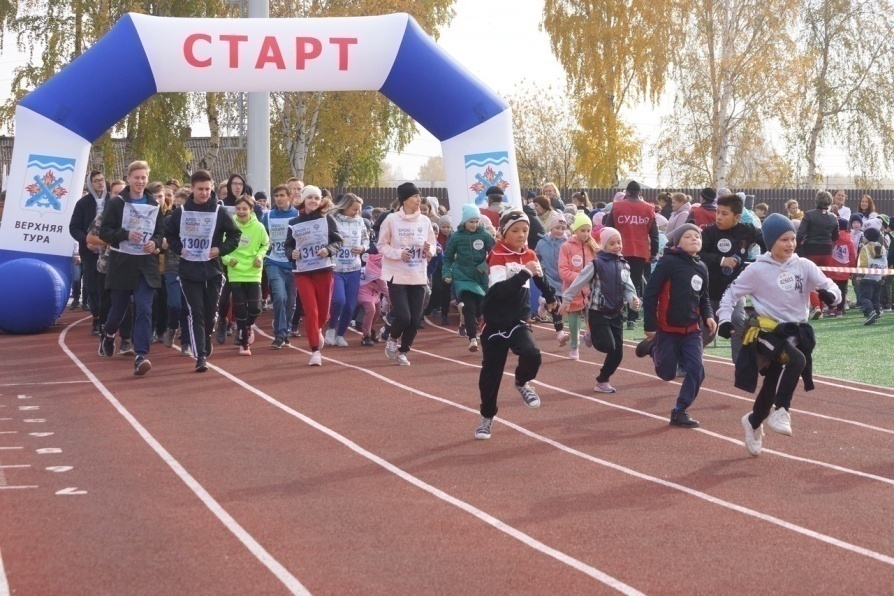 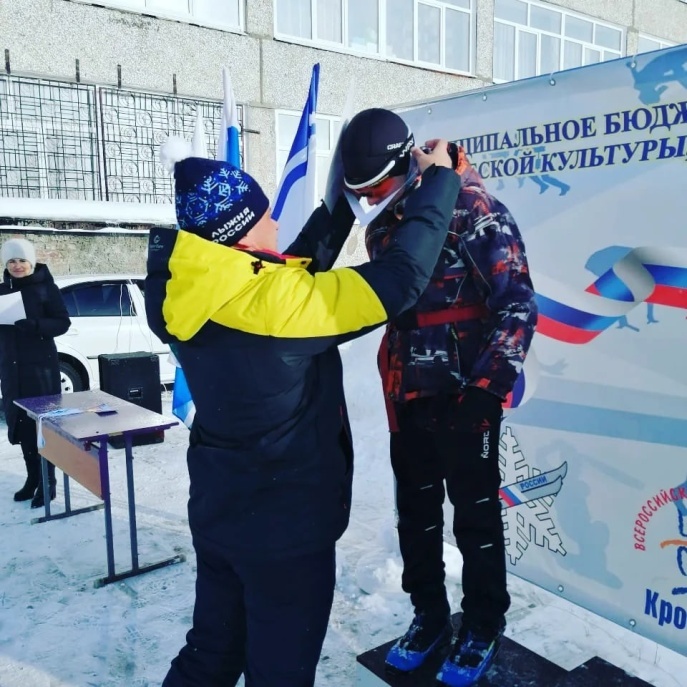 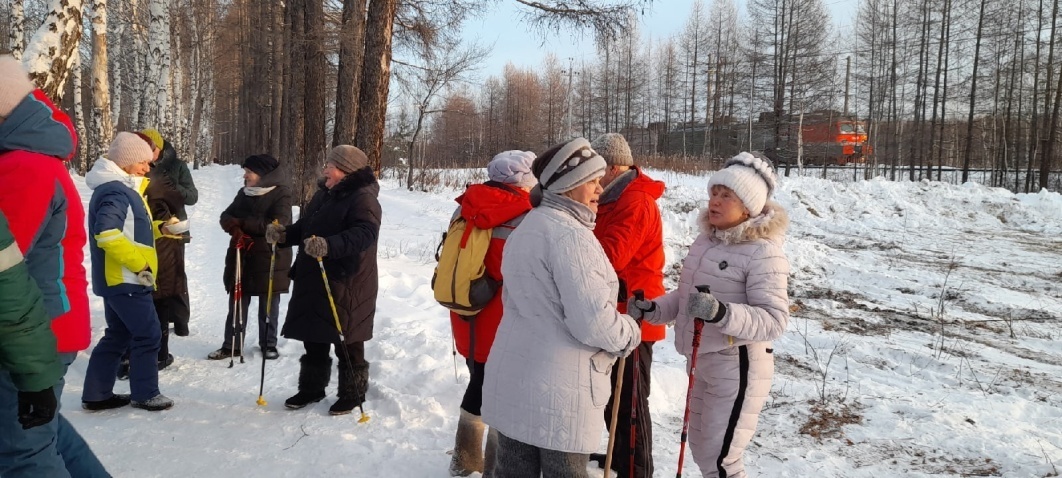 На территории Городского округа Верхняя Тура также осуществляется  реализация мероприятий по поэтапному внедрению Всероссийского физкультурно-спортивного комплекса «Готов к труду и обороне». В 2021 году на указанные цели направлено 173 тыс.рублей, в том числе за счет средств областного бюджета 121 тыс.рублей , за счет средств местного бюджета 52 тыс. рублей (приобретены  ноутбук и монитор, спортивный инвентарь и оборудование для сдачи норм ГТО в разных возрастных категориях)
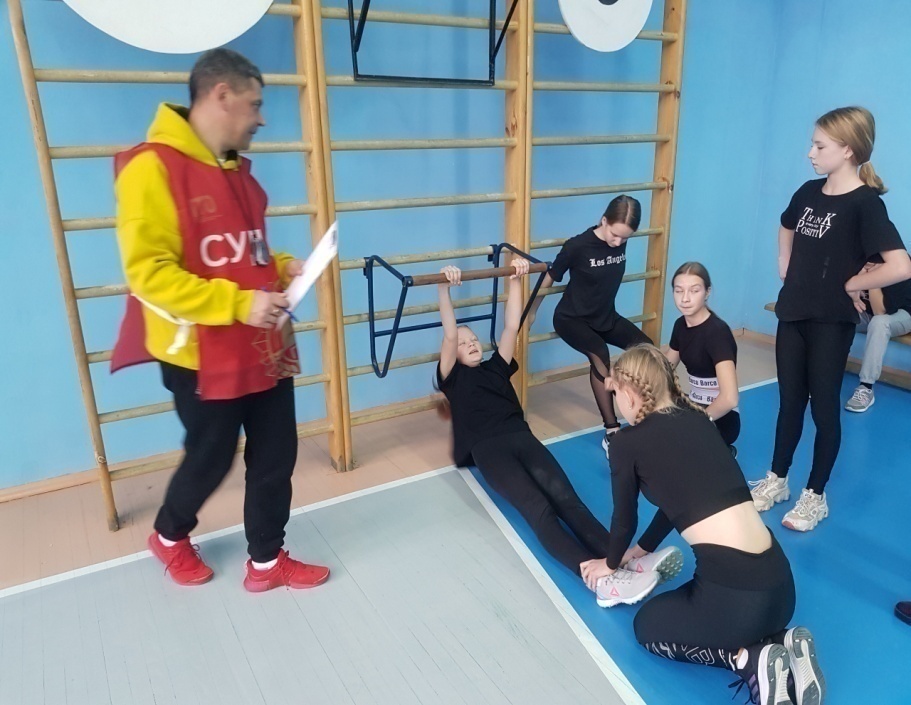 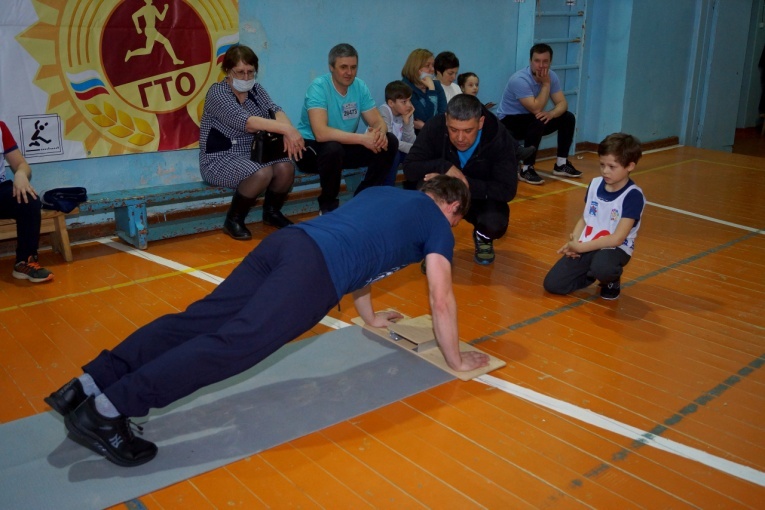 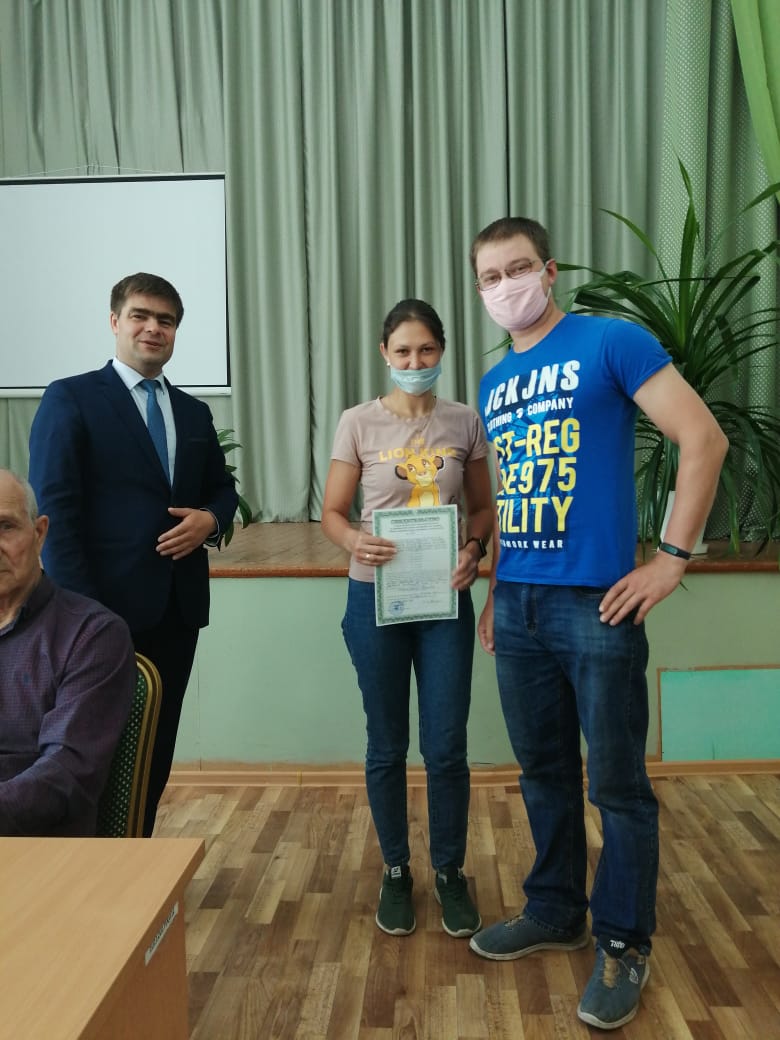 В рамках подпрограммы "Обеспечение жильем молодых семей" произведены расходы по предоставлению социальных выплат 3 молодым семьям на приобретение жилья. Объем расходов составил 3795 тыс.рублей
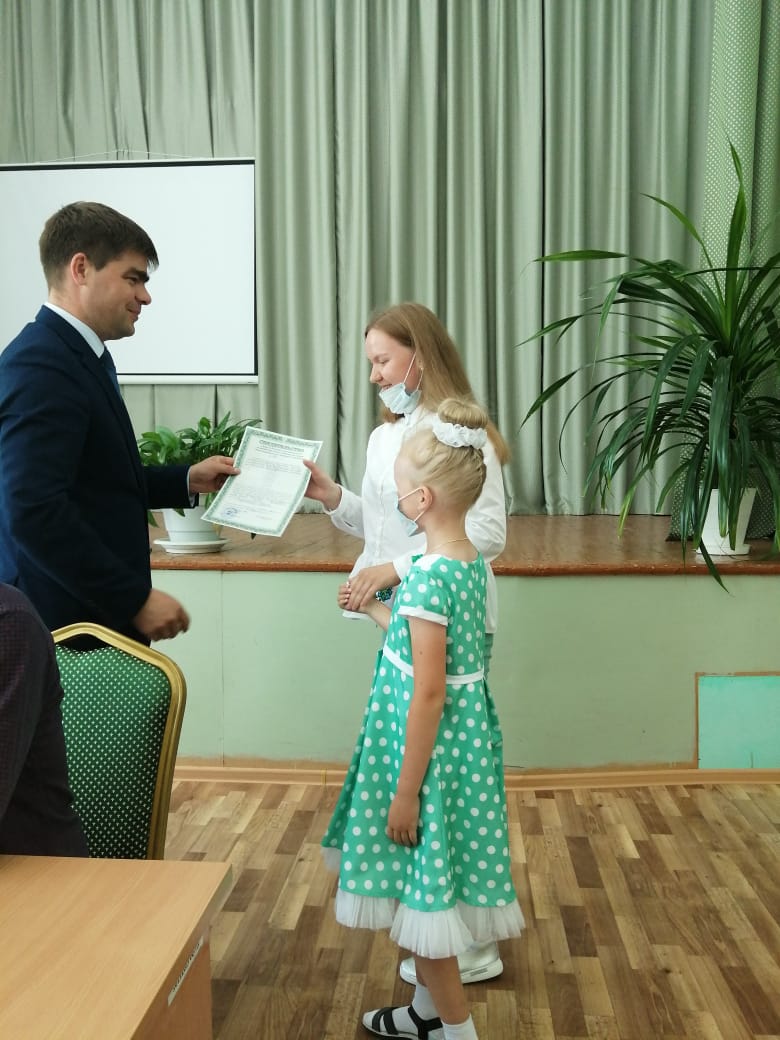 Муниципальная программа "Формирование современной городской среды на территории Городского округа Верхняя Тура на 2018-2024 годы"
Основные мероприятия программы
Объем расходов данной программы по итогам  2021 года  составил  56 420 тыс.рублей при плановом объеме финансирования  56 420 тыс.рублей
Комплексное благоустройство дворовых территорий многоквартирных домов
Проверка достоверности определения сметной стоимости проектов
Комплексное благоустройство общественных территорий
Отдельные мероприятия программы
Завершено выполнение  работ по комплексному благоустройству общественной территории "Парк здоровья по ул. Лермонтова", подготовка которых была начата в 2019 году и продолжена в 2020 году
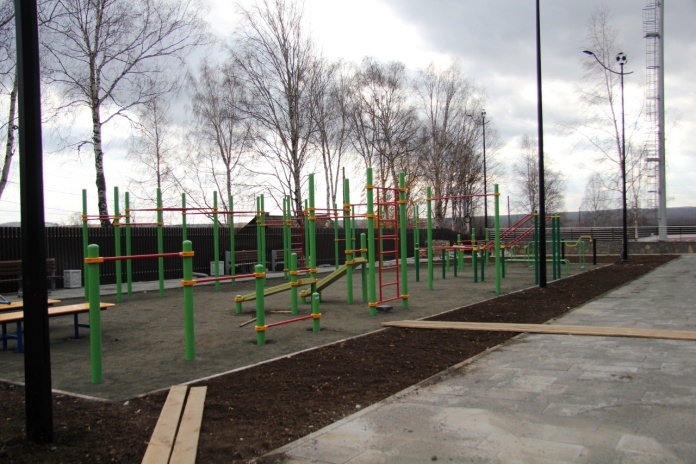 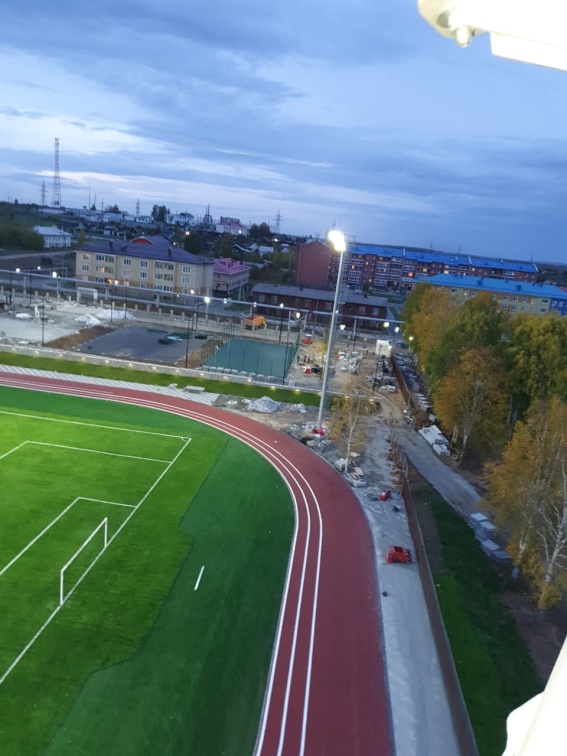 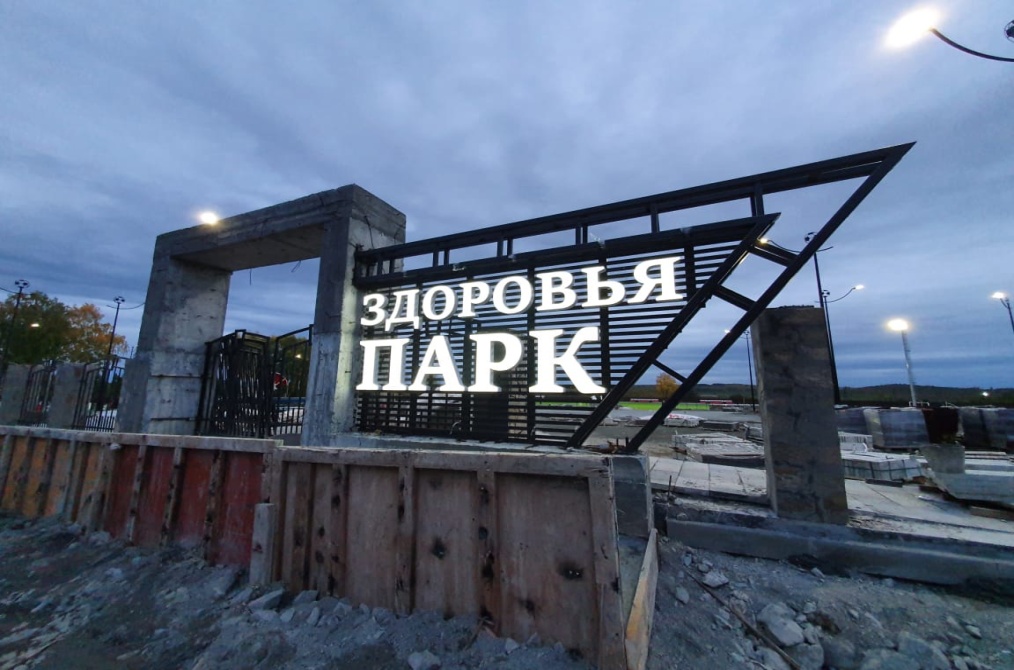 Непрограммные расходы
Часть расходов бюджета осуществляется вне рамок муниципальных программ (преимущественно расходы по обеспечению деятельности органов местного самоуправления и муниципальных учреждений). Общий объем расходов, осуществляемых вне рамок муниципальных программ, по итогам отчетного периода составил 76 029 тыс.рублей
Муниципальный долг Городского округа Верхняя Тура по итогам 2021 года
Следует отметить,что последние заимствования в сумме 1200 тыс.рублей Городским округом Верхняя Тура производились в декабре 2012 года. Из областного  бюджета был получен кредит для выплаты заработной платы работникам учреждений бюджетной сферы с целью не допущения роста задолженности по заработной плате. Начиная с 2013 года производилось только погашение ранее полученных кредитов. Таким образом,  муниципальный долг города Верхняя Тура неуклонно снижался. Погашение долга произведено в соответствии с графиками погашения задолженности
Информационный лист
Брошюра сформирована с целью повышения прозрачности и открытости для граждан хода исполнения  бюджета городского округа Верхняя Тура
Ответственный за формирование материалов об исполнении местного бюджета в доступной для граждан форме: финансовый отдел администрации городского округа Верхняя Тура
Адрес: г. Верхняя Тура, ул. Иканина, 77, каб. № 207, телефон 2-82-90 (145), время работы: понедельник-четверг с 8-00 до 17-15, пятница с 8-00 до 16-00, перерыв с 12-30 до 13-30, электронный адрес fovt@bk.ru